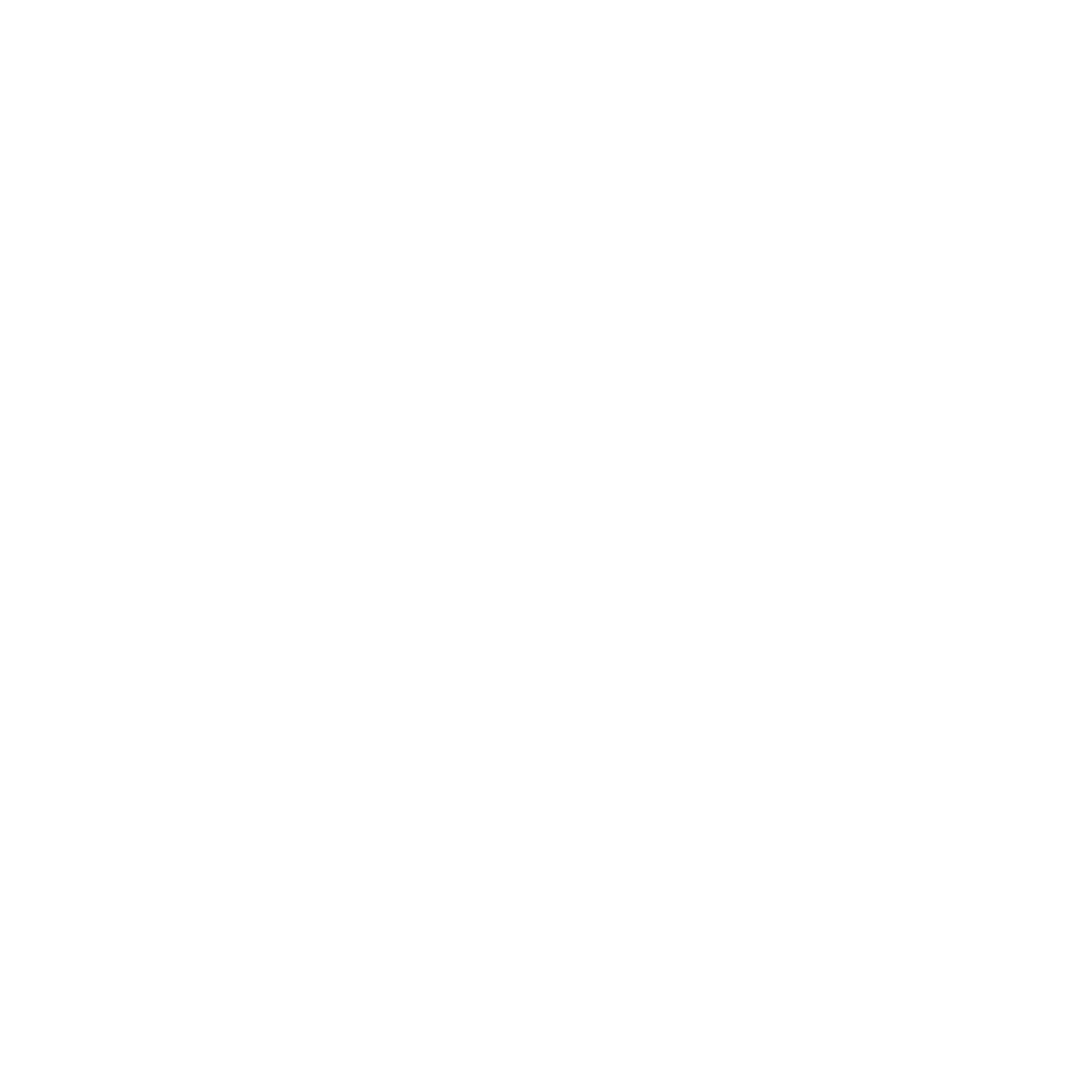 What is an A3 form?
And how it became Toyota’s go to Management Process for Knowledge Work
The A3 Form
Originally called Kanri Nouryoku, the A3 Form started as a simple tool to tell success stories at Toyota.
Since the early 1960’s the A3 process evolved to embody the company’s way to nurture Management Capabilities of employees.
2
The A3 Form
A3 form was created to increase awareness of their role among managers, especially from non-manufacturing divisions
A3 is meant to help individuals focus on the problem/challenge as well as the effort and process needed to solve problems/challenges.
3
The A3 Form
The A3 form is a tool, a way of managing and developing critical thinking.
It’s also the foundation to good project management
4
The A3 Form
Here below are the A3 template and questions to ask when building the form

Just remember the A3 form is the story of your project and a good way to present to your colleagues
UBC Internal                                                                                                                                                         A Fiuza, D Pepin, J Weigel / Operational Excellence                                                                                   Last Updated on 2021-06-15